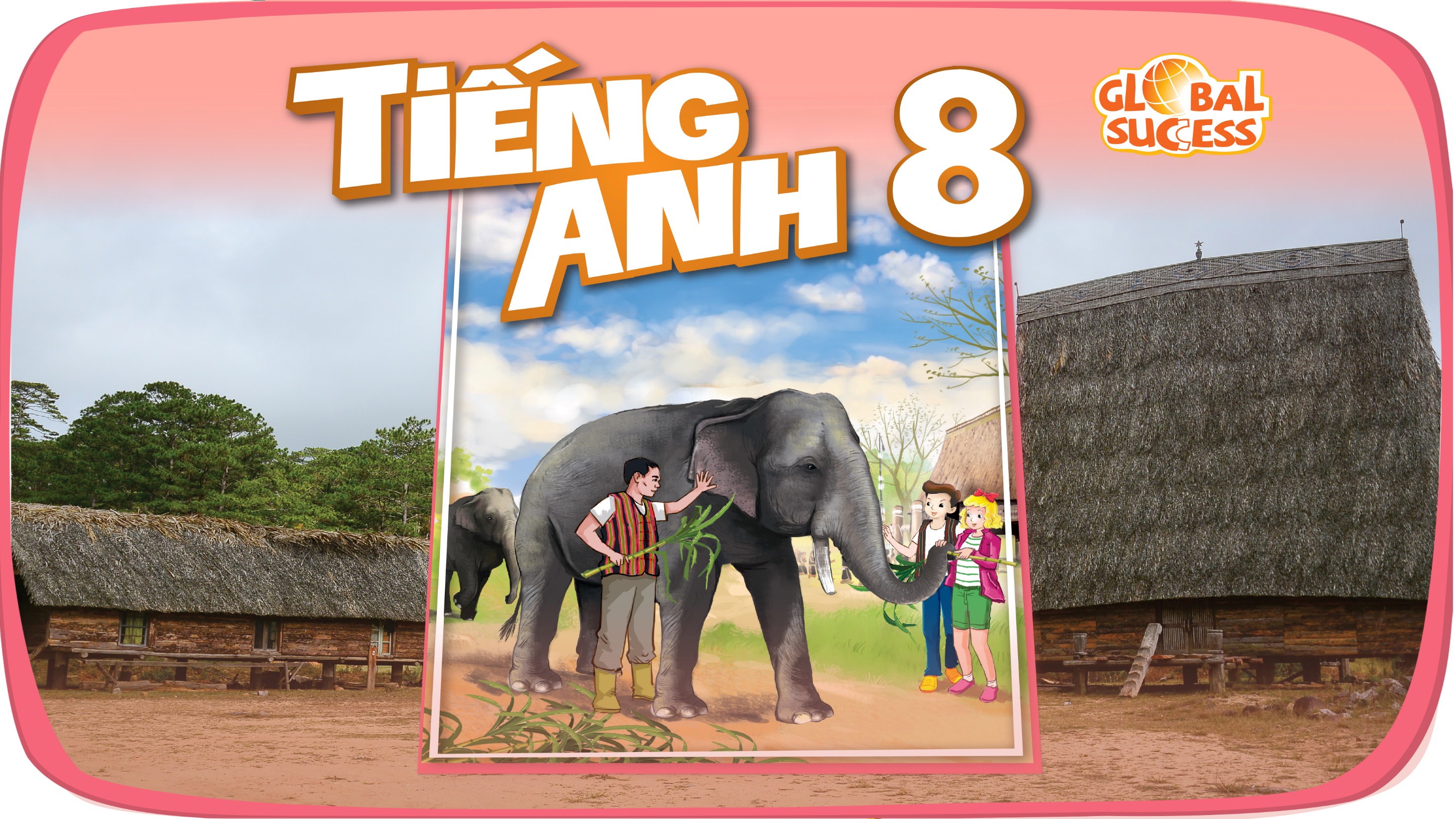 ENVIRONMENTAL PROTECTION
7
Unit
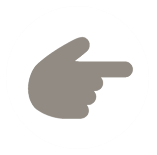 LESSON 4: COMMUNICATION
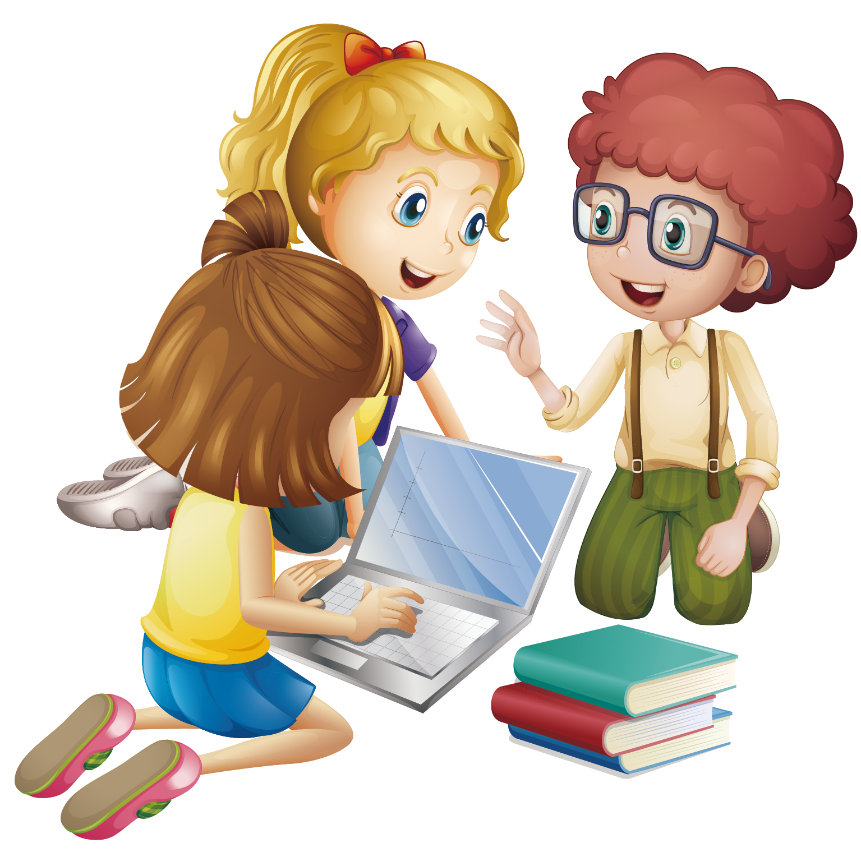 1
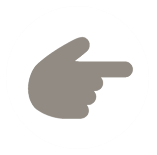 LESSON 4: COMMUNICATION
WARM-UP
Jumbled conversation
Task 1: Listen and read the dialogue.
Task 2: Work in pairs. Make similar conversations to ask for and give clarification.
EVERYDAY ENGLISH
Task 3: Read the passage and tick the correct answers.
Task 4: Match the activities people do on Earth Day with their results.
Task 5: Work in pairs. Ask and answer.
EARTH DAY
Wrap-up
Homework
CONSOLIDATION
WARM-UP
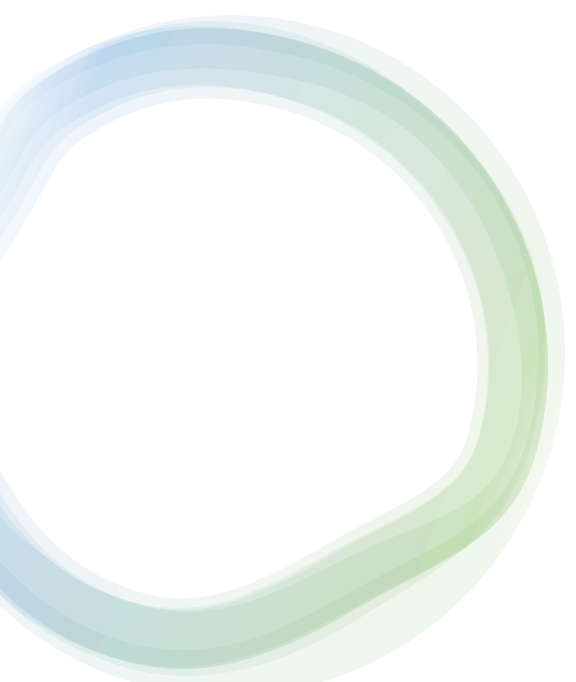 1. Mi: And what do you mean by ‘in the
wild’?
2. Linda: That means animals that live in
their natural habitats, not in zoos.
JUMBLED CONVERSATION
3. Mi: Oh, I get it now. Thanks, Linda.
4. Linda: Endangered species are animals
in the wild that face a high risk of extinction.
5. Mi: Hey, Linda. What does ‘endangered species’ mean?
EVERYDAY ENGLISH
1
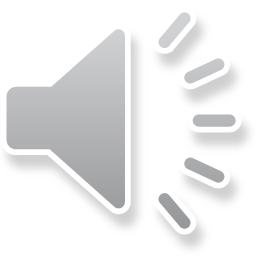 Listen and read the conversations. Pay attention to the highlighted sentences.
Asking for clarifications:
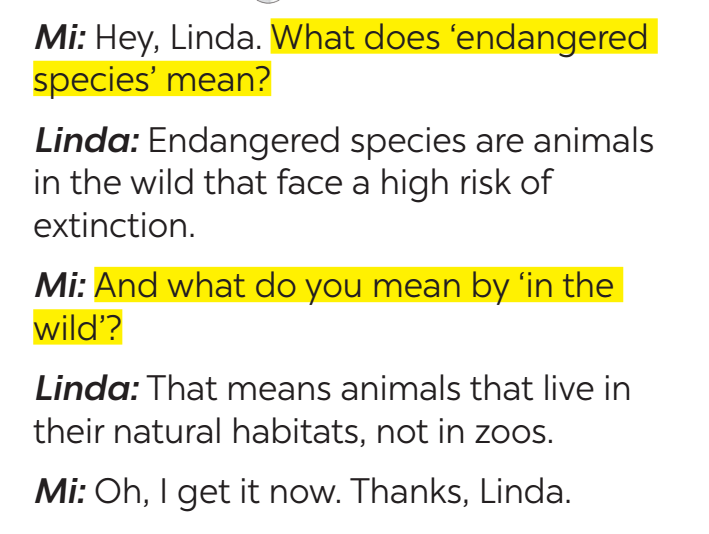 What does S mean?
What do you mean by …?
Giving clarifications:
It means … / 
S is /are …
That means …
EVERYDAY ENGLISH
2
Work in pairs. Make similar conversations to ask for and give clarification.
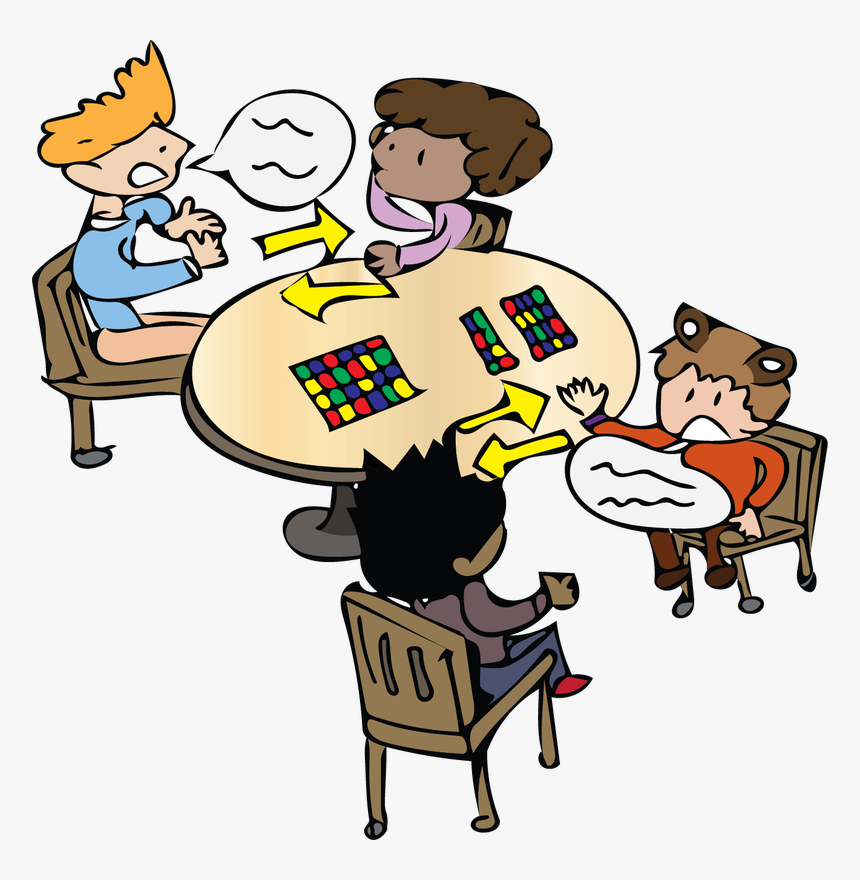 SINGLE-USE PRODUCT:
A: What does it mean by ‘single-use products’?
B: ‘Single-use products’ are products made to be used once only.
A: Oh, thank you.
GLOBAL WARMING:
A: What do you mean by ‘global warming’?
B: It is the increase in the atmosphere’s temperatures caused by the rise of gases, especially carbon dioxide.
A: Oh, thank you.
EARTH DAY
3
Read the passage and tick the correct answers.
WHAT ACTIVITIES DO PEOPLE DO ON EARTH DAY?
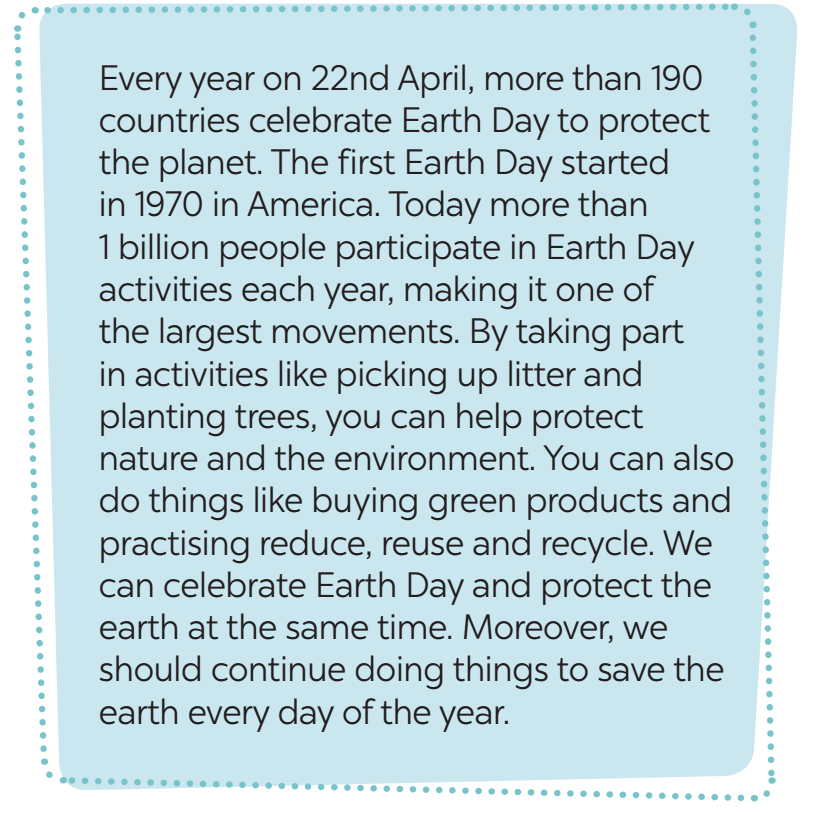 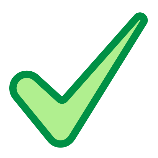 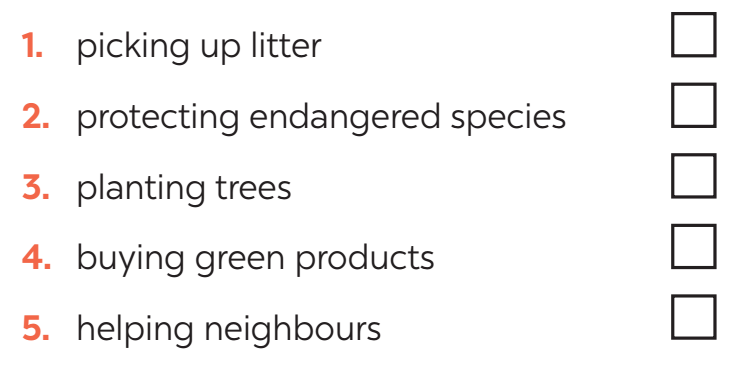 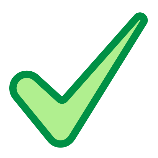 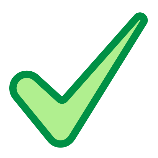 EARTH DAY
4
Match the activities people do on Earth Day with their results.
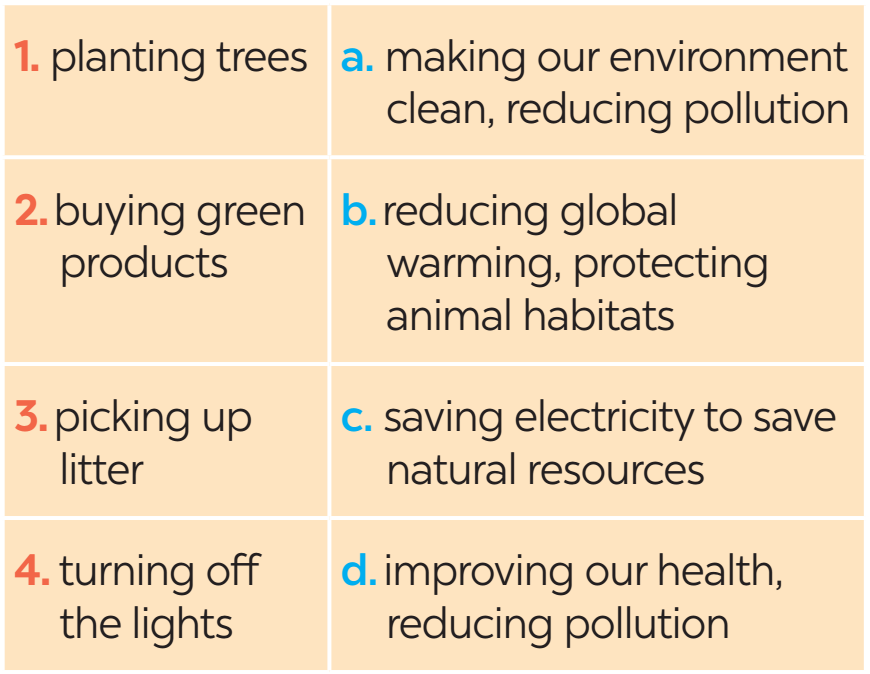 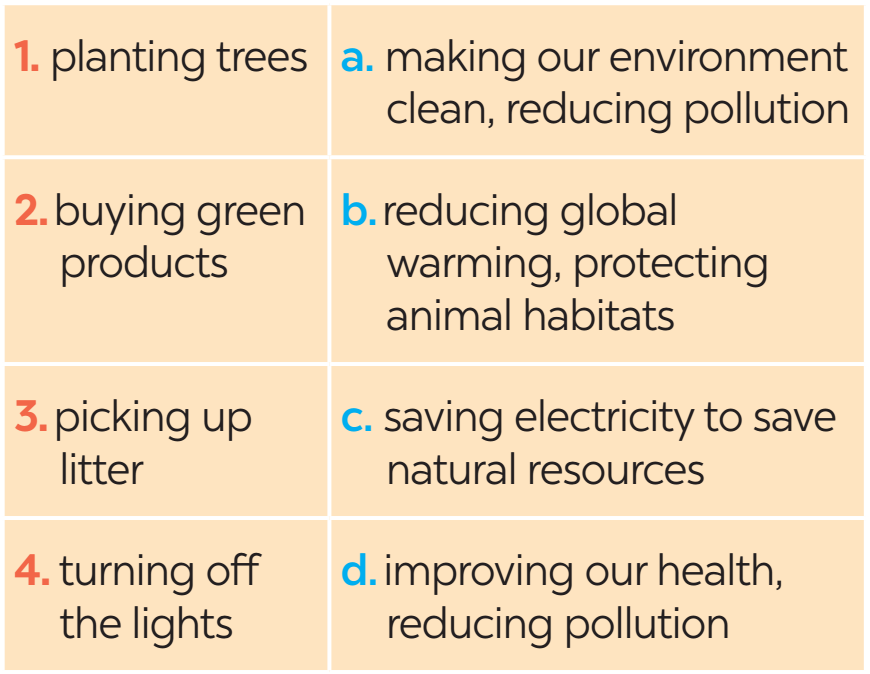 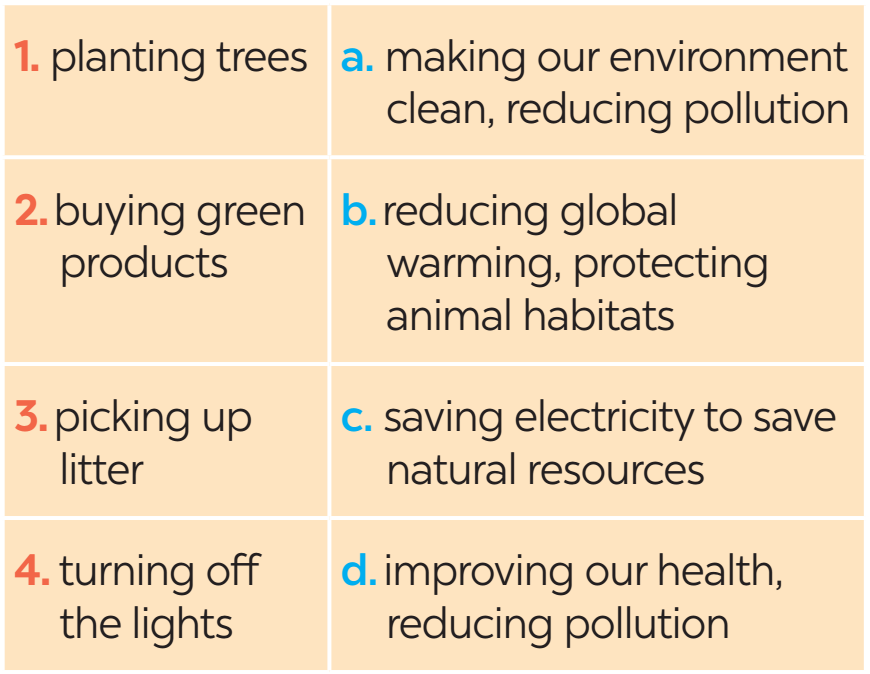 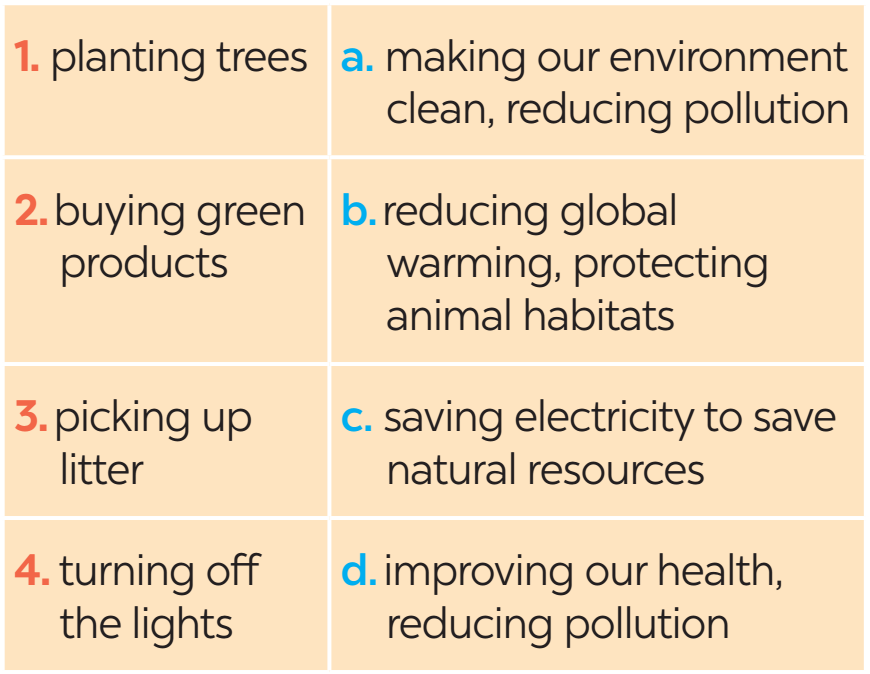 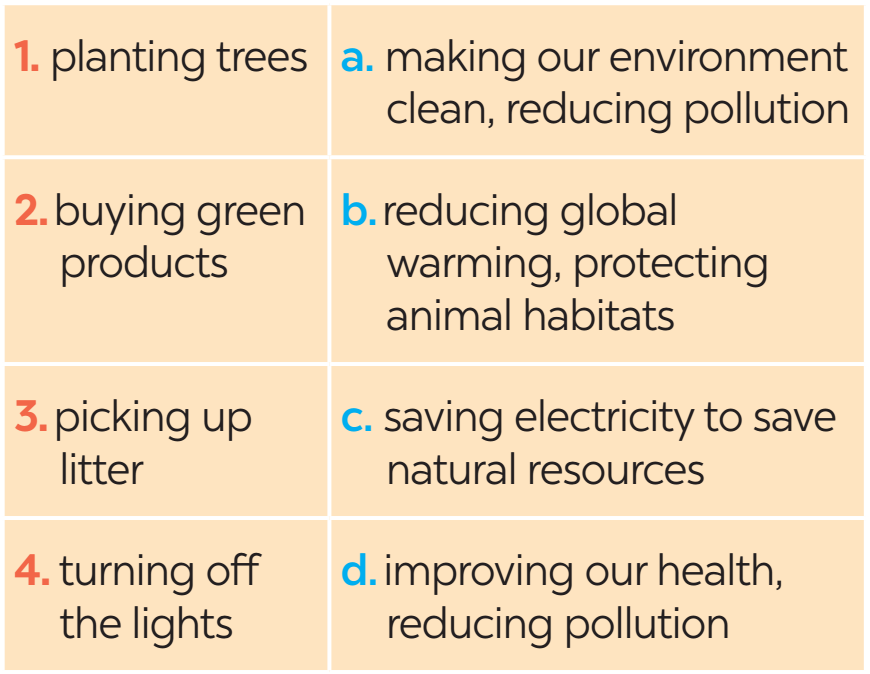 EARTH DAY
Work in pairs. Ask and answer about the things you and your friends do on Earth Day.
5
We pick up litter and clean the
streets. And you?
What do you do on Earth Day?
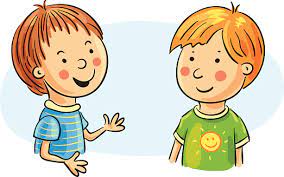 …
CONSOLIDATION
1
Wrap-up
What have we learnt in this lesson?
Asking for clarification
Get to know about Earth Day
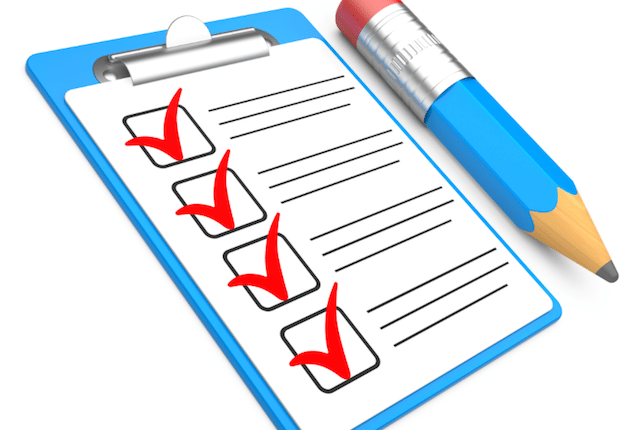 CONSOLIDATION
2
Homework
Do exercises in the workbook.
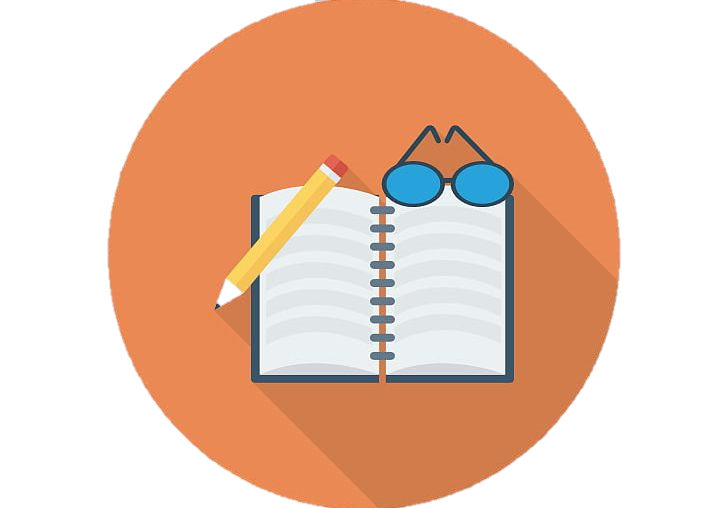 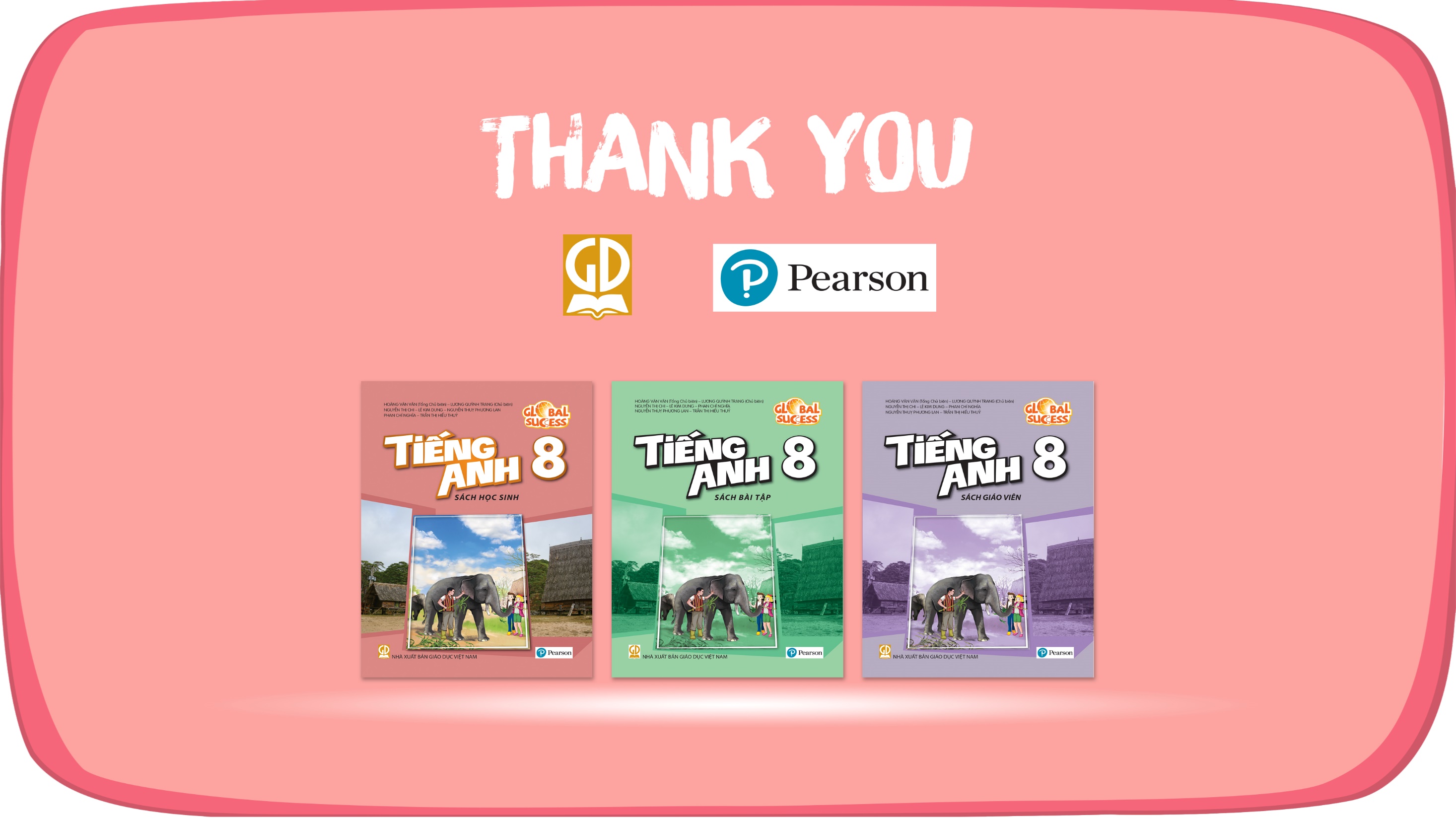 Website: hoclieu.vn
Fanpage: facebook.com/www.tienganhglobalsuccess.vn/